Leadership theories
"Leadership is a function of knowing yourself, having a vision that is well communicated, building trust among colleagues, and taking effective action to realize your own leadership potential." 
Prof. Warren Bennis
Exercise In pairs 
Discuss examples you have come across of strong and weak leadership

You can use examples from employment, academic studies or participation in sports clubs and societies (keep anonymous)
Leadership Theory
Early Theories: 

Great Man Theory
 	
Leaders are exceptional people, born with innate qualities, destined to lead 
Term 'man' was intentional - concept was primarily male, military and Western 
Trait Theories 	
Research on traits or qualities associated with leadership are numerous 
Traits are hard to measure. For example, how do we measure honesty or integrity?
Leadership Skills
Leadership Traits
Group Exercise:
Choose leaders YOU admire
What personality traits and skills do they have?
Leadership Traits and Skills
Skills 
Clever (intelligent) 
Conceptually skilled 
Creative 
Diplomatic and tactful 
Fluent in speaking 
Knowledgeable about group task 
Organised (administrative ability) 
Persuasive 
Socially skilled 
	Stogdill, 1974
Traits 
Adaptable to situations 
Alert to social environment 
Ambitious and achievement orientated 
Assertive 
Cooperative 
Decisive 
Dependable 
Dominant (desire to influence others) 
Energetic (high activity level) 
Persistent 
Self-confident 
Tolerant of stress 
Willing to assume responsibility
Leaders will also use: 
Integrity, Honesty, Compassion, Humility
Leadership Theory
Functional Theories (John Adair, Action Centred Leadership, 1970) 
Leader is concerned with the interaction of 3 areas:
Task – goal setting, methods and process
Team – effective interaction/communication, clarify roles, team morale
Individual – attention to behaviour,  feelings, coaching, CPD
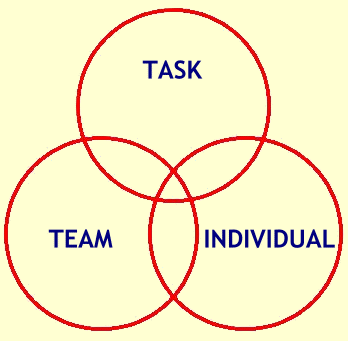 Behaviourist Theories (Blake and Mouton, Managerial grid, 1964)
Leaders behaviour and actions, rather than their traits and skills e.g. production orientated or people orientated 
Different leadership behaviours categorised as ‘leadership styles’ e.g. autocratic, persuasive, consultative, democratic
Doesn’t provide guide to effective leadership in different situations
Leadership Theory
Situational/contingency Leadership  (Hersey-Blanchard, 1970/80)Leadership style changes according to the 'situation‘ and in  response to the individuals being managed – their competency and motivation
New Leadership Theory
Transformational Theory  (Bass and Avolio, 1994)
Leaders inspire individuals, develop trust, and encourage creativity and personal growth
Individuals develop a sense of purpose to benefit the group, organisation or society. This goes beyond their own self-interests and an exchange of rewards or recognition for effort or loyalty.
Leadership Philosophies
Ethical Leadership
CSR, sustainability, equality, humanitarianism
Four P’s - Purpose, People, Planet, Probity
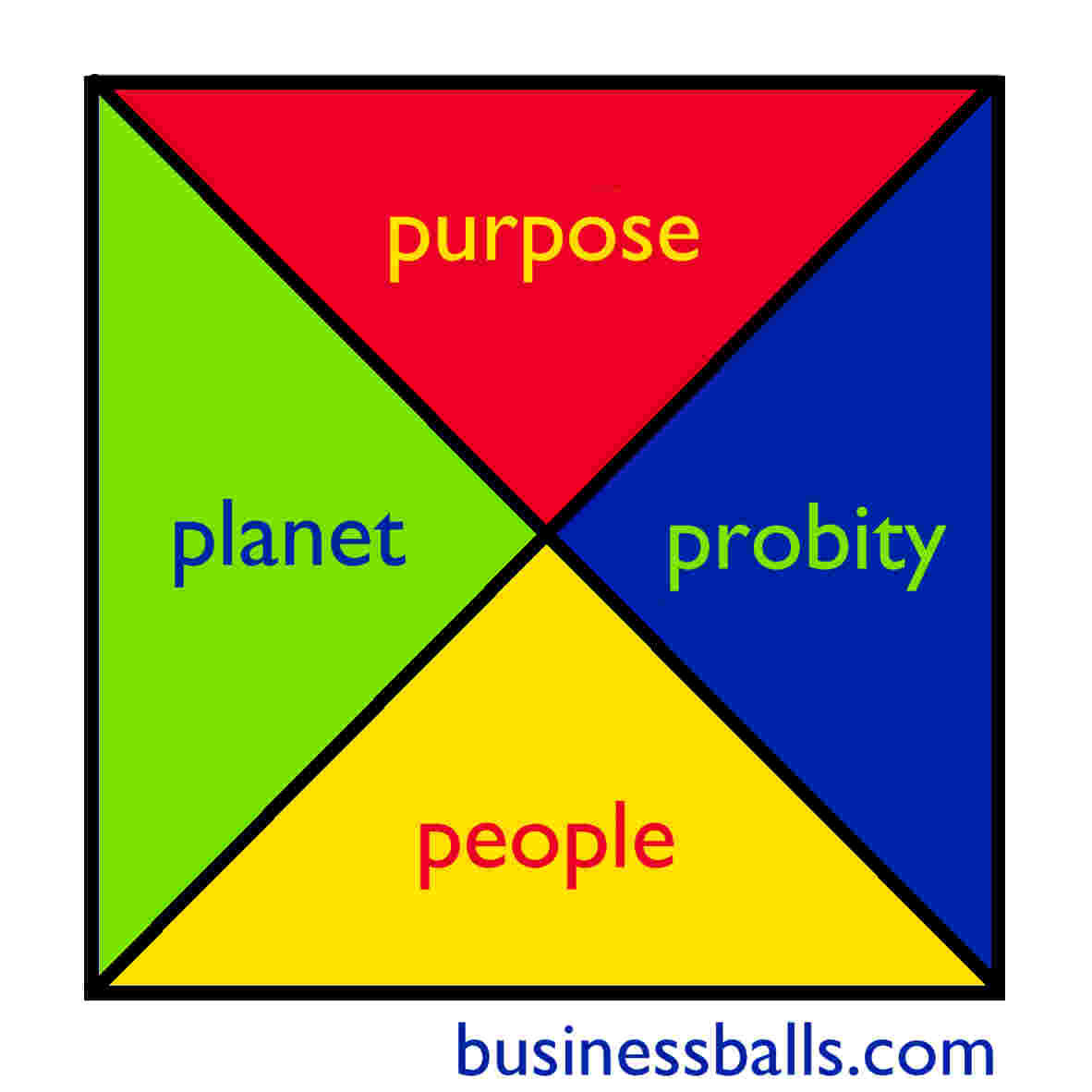 Alan Chapman, 2006
Leadership Skills
Key Team Leader Responsibilities
Guide/coordinate team members – encourage teamwork and motivate individuals
Provide structure for team – set mission and purpose, clarify roles and responsibilities, allocate tasks and set objectives
Clarify working methods, practises and protocol
Focus on performance – anticipate challenges, monitor performance, delegate and provide CPD support
Leadership Skills
Responsibility Vs Accountability?

	What does having authority mean?
Accountability, Responsibility, and Authority
Accountability the state of being accountable, liable, or answerable

Responsibility (for objects, tasks or people)  can be delegated but accountability can not – buck stops with you! 

A good leader accepts ultimate responsibility: 
will give credit to others when delegated responsibilities succeed
will accept blame when delegated responsibilities fail

Accountability can not operate fairly without the leader being given full authority for the responsibilities concerned

Authority is the power to influence or command thought, opinion or behaviour

Cross-functional team – less authority - more difficult to manage
Group Exercise
When have you experienced an issue as a leader that you did not have the authority to resolve? 
How did you know you did not have the authority?
Who did you refer to for help?

Use examples from your own current experience – work, volunteer, club /society
Team Leader Authority
Team Leader authority will vary from role to role dependent on the scope of duties and organisational structure
A Team Leader may refer to line management or other
authorities for the following:  
HR (staff recruitment  and training, performance and discipline, racism or bullying)
Policy and procedures (Health and Safety, changes to working practises)
Budget & resources (allocation and management)
Organisational objectives (strategy, targets)
Managing change (department restructure, office move)
Line management (support and advice, own CPD)
How to improve your leadership skills
Reflect and identify the skills YOU need to lead effectively and create your action plan to develop them
Ask for feedback from work colleagues, line managers, tutors, your ‘followers’
Practise! Take on responsibility (work, volunteering, clubs & Societies) and reflect on your performanceSIFE - www.youtube.com/watch?v=KB2fOF_gYBg
Find a mentor – learn from positive leadership role-models

Attend further leadership and management training

Use the resources on Exeter Leaders Award ELE pages
Review your performance as a Leader
Individual Exercise:
Assess yourself as a Leader 
Conduct a SWOT analysis - Strengths, Weaknesses, Opportunities, Threats
	(Use the Results of Leadership Questionnaire you have been completed prior to attending the session)
Develop an Action Plan to improve as a leader
list 2 actions you will undertake to address Weaknesses or capitalise on Opportunities identified
Apply SMART targets to your actions – Specific,
		Measurable, Achievable, Realistic, Time-bound